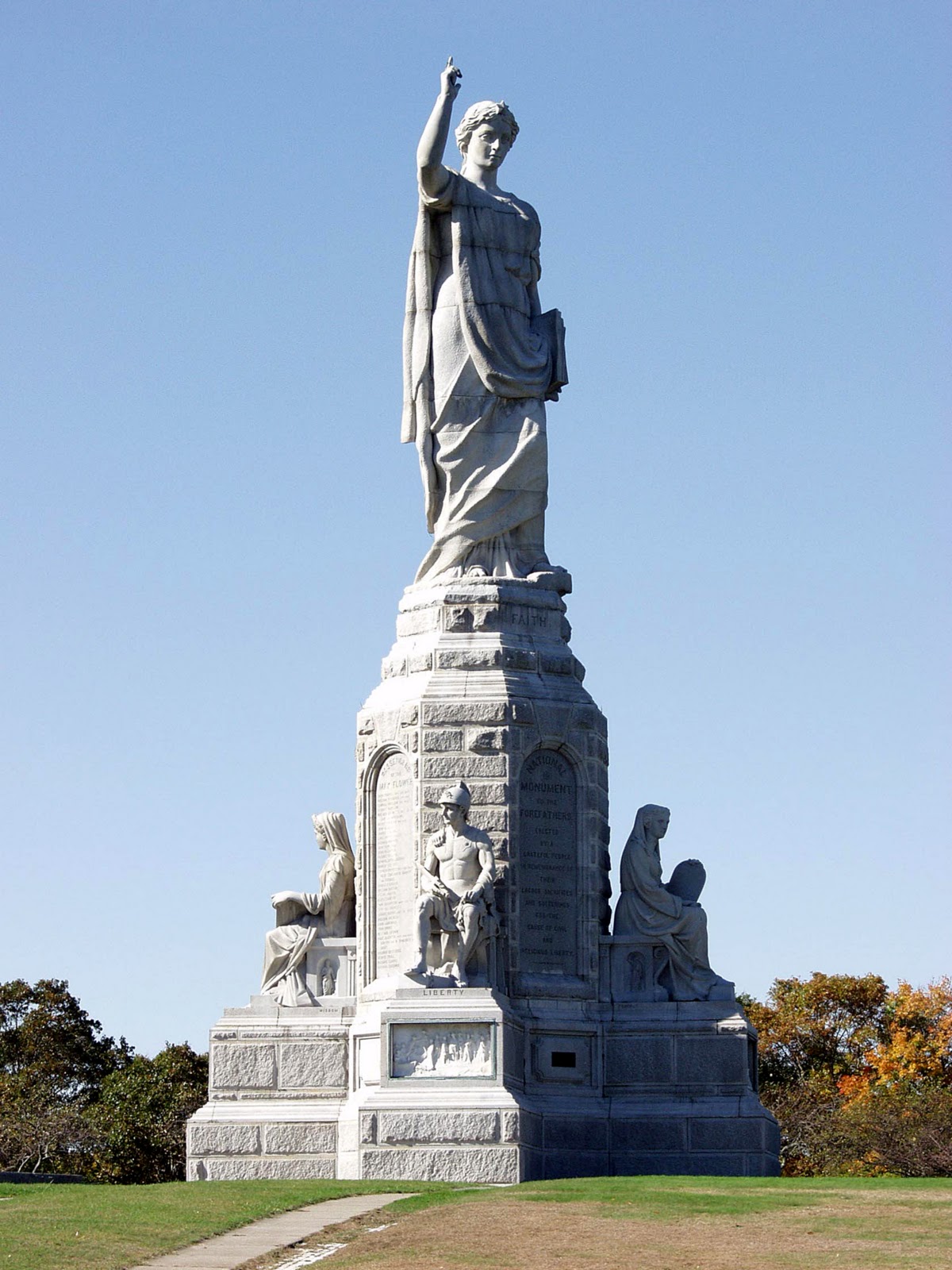 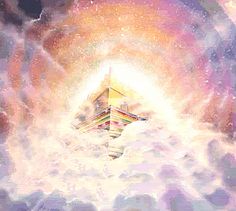 January 3, 2021

The Pilgrim Fathers
Foundations for our nation, the U.S.A.

Hymn:  On Christ the Solid Rock 
I Stand

and 

Hosea (January 2021) 
5-week study
Chapter 1 read-ahead
Introduction and Outline
New Jerusalem
Revelation 21-22
National Monument  
to the Forefathers
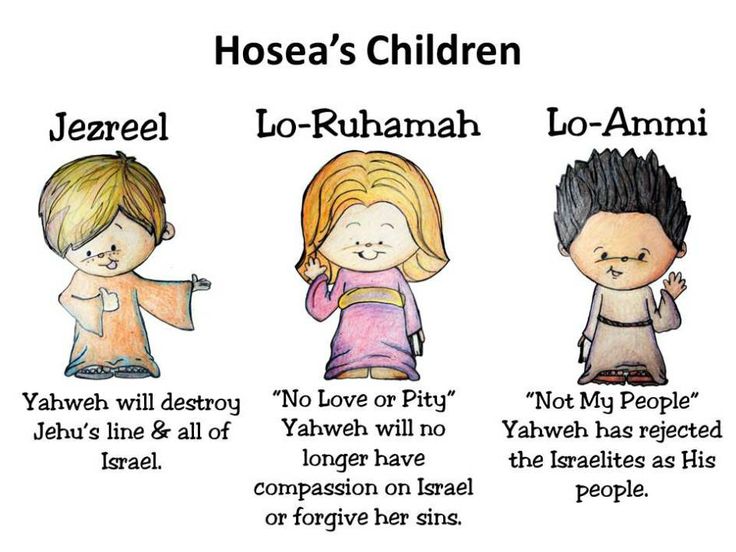 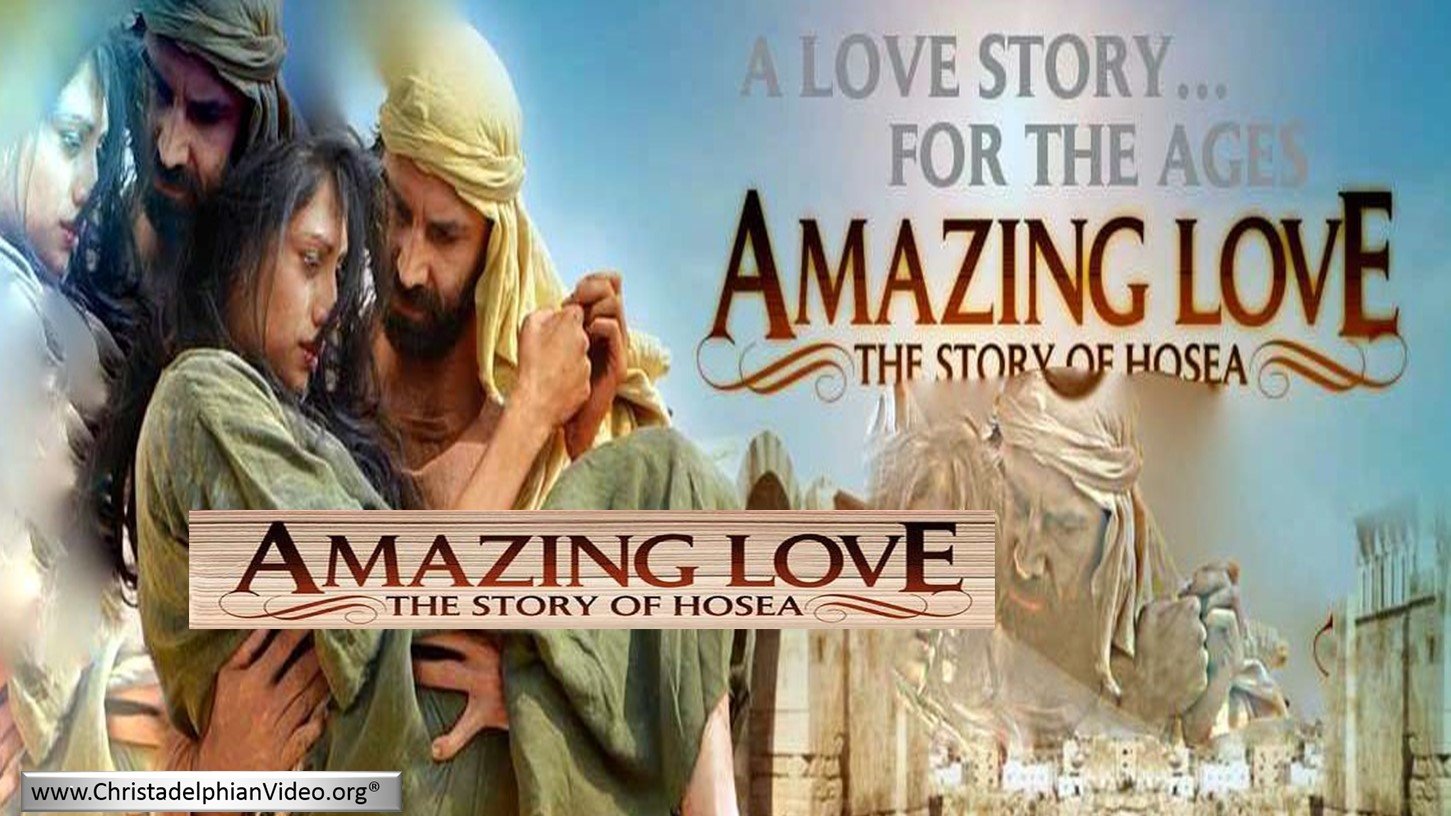 The Solid Rock by  Edward Mote , ca.1834, One morning it came to his mind  to write a  hymn on the “Gracious Experience of a Christian.”   He wrote  >100 hymn texts, Matthew 7:24-27.  Composed by William Bradbury, Public Domain.
My hope is built on nothing lessThan Jesus’ blood and righteousness;I dare not trust the sweetest frame,But wholly lean on Jesus’ name.
Refrain:On Christ, the solid Rock, I stand;All other ground is sinking sand,All other ground is sinking sand.

When darkness veils His lovely face,I rest on His unchanging grace;In every high and stormy gale,My anchor holds within the veil.
Refrain:On Christ, the solid Rock, I stand;All other ground is sinking sand,All other ground is sinking sand.
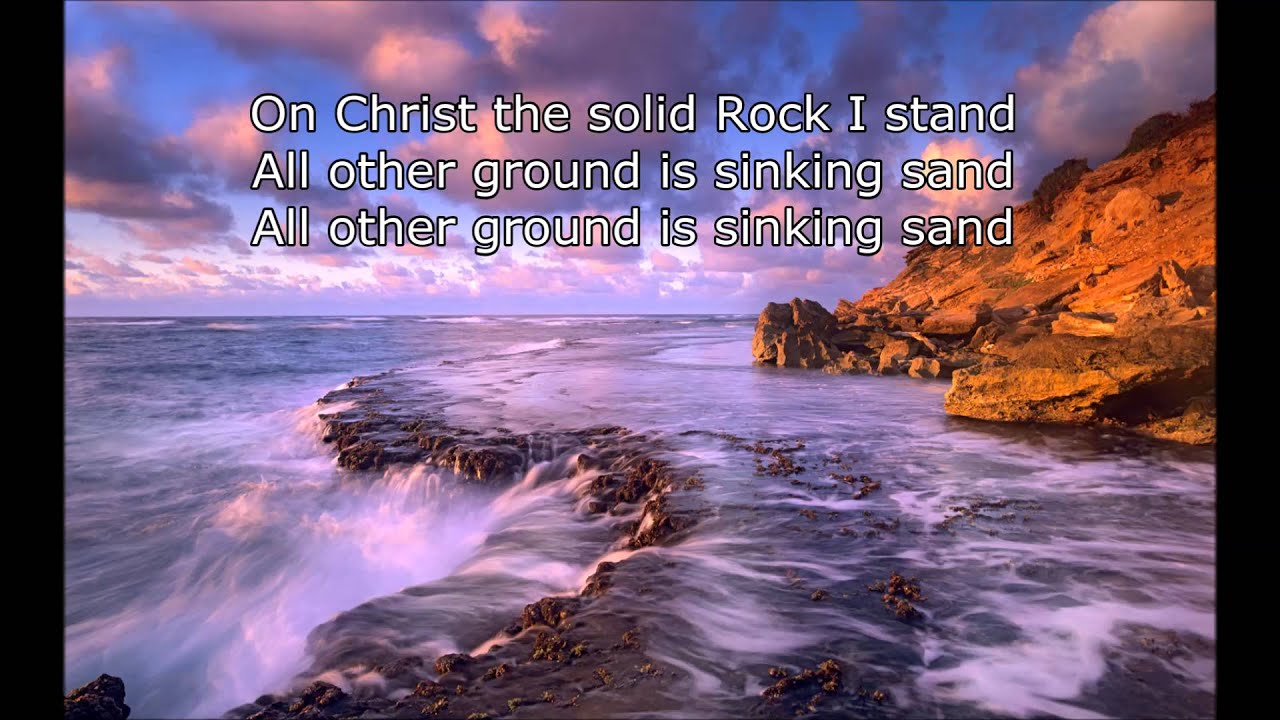 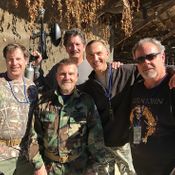 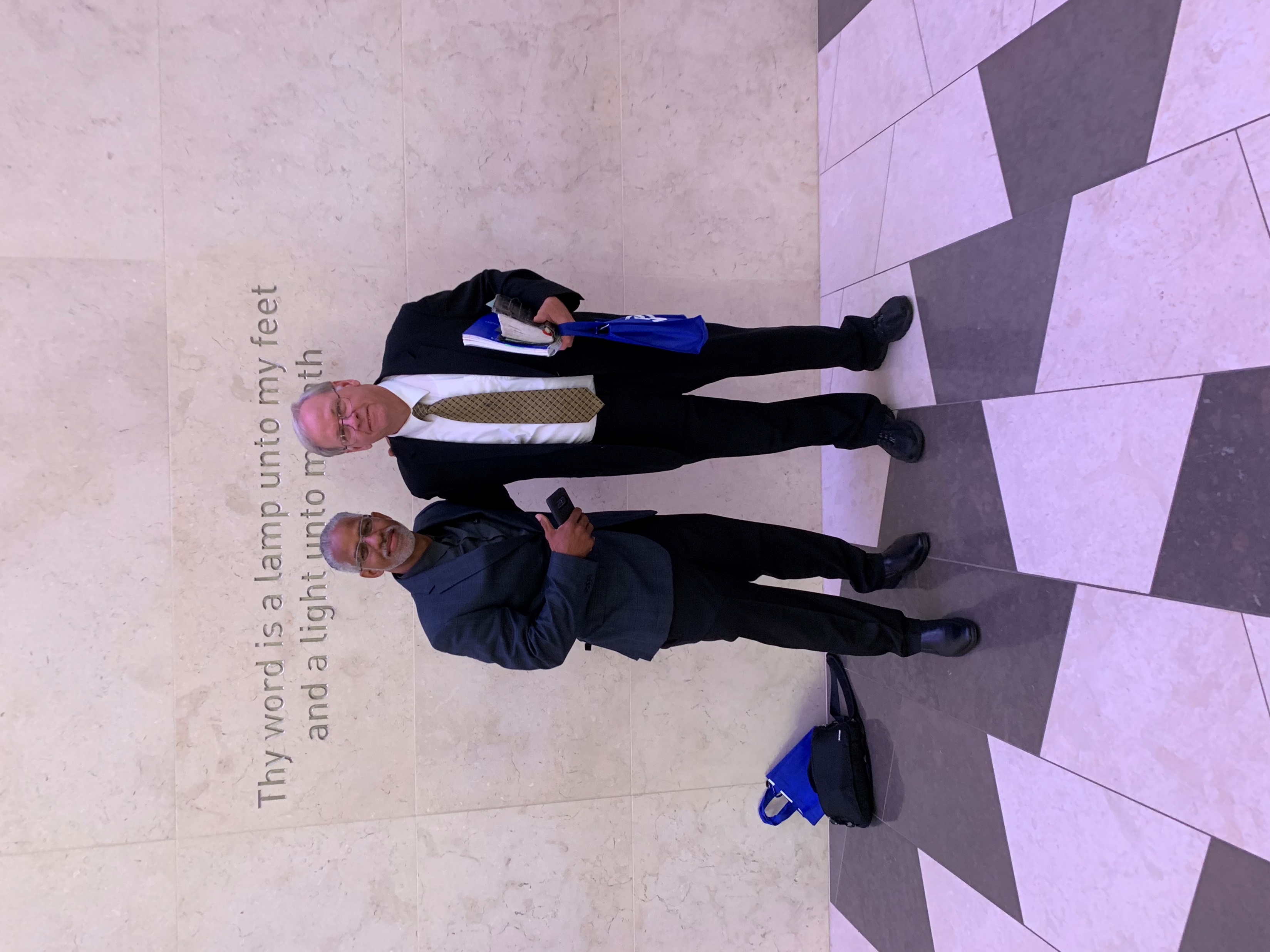 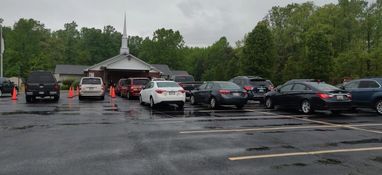 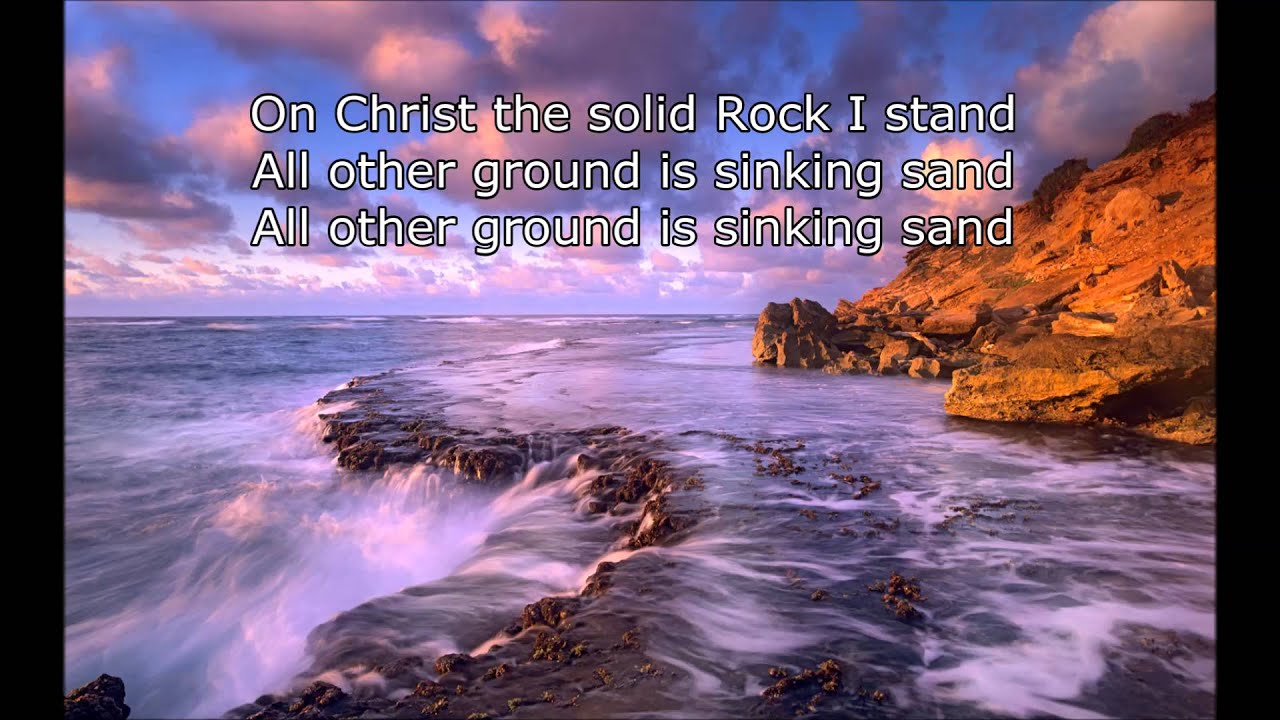 3. His oath, His covenant, His bloodSupport me in the whelming flood;When all around my soul gives way,He then is all my hope and stay.
Refrain:On Christ, the solid Rock, I stand;All other ground is sinking sand,All other ground is sinking sand.

4. When He shall come with trumpet sound,Oh, may I then in Him be found;Dressed in His righteousness alone,Faultless to stand before the throne.
Refrain:On Christ, the solid Rock, I stand;All other ground is sinking sand,All other ground is sinking sand.
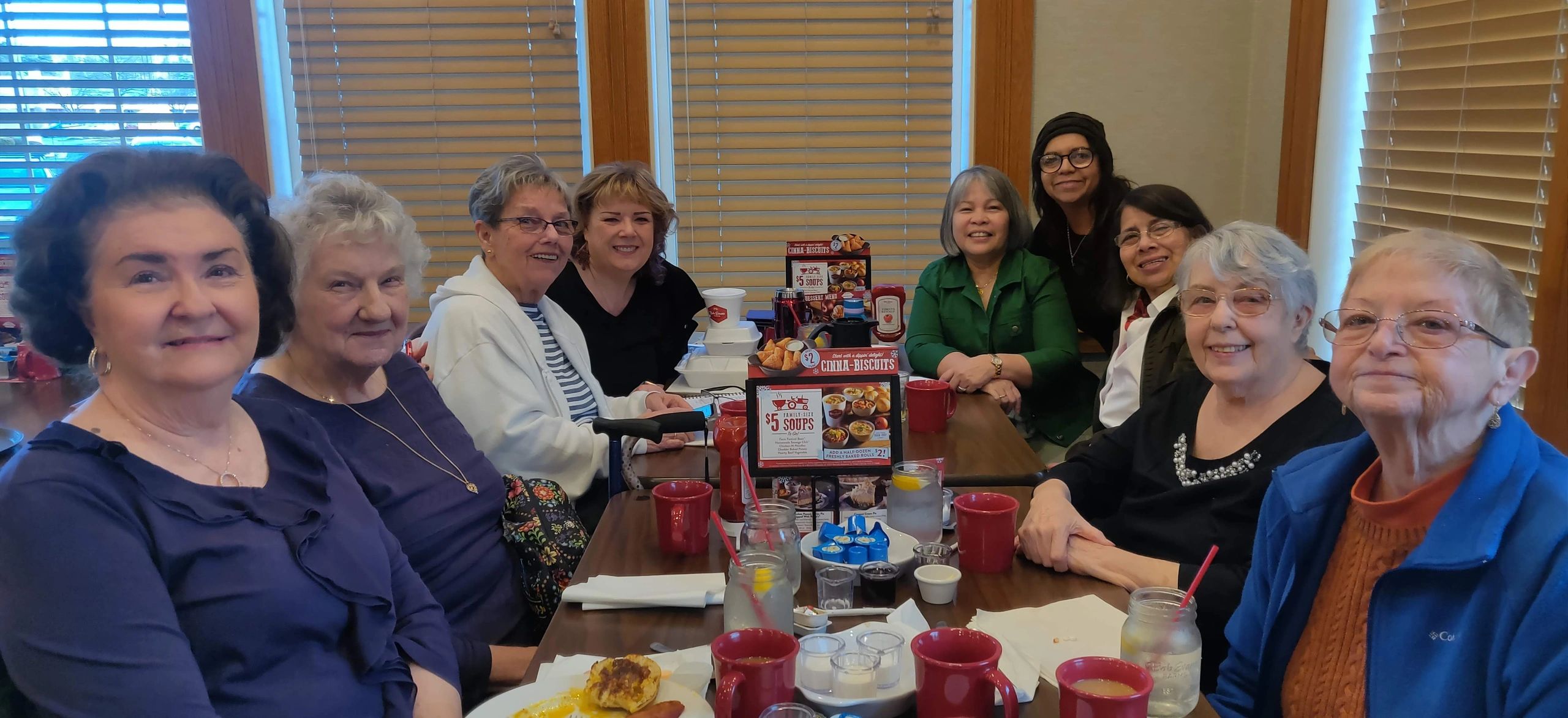 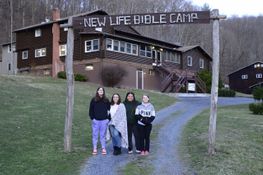 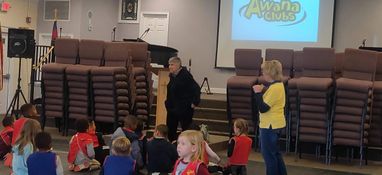 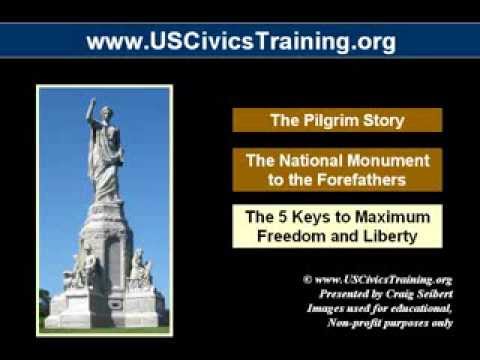 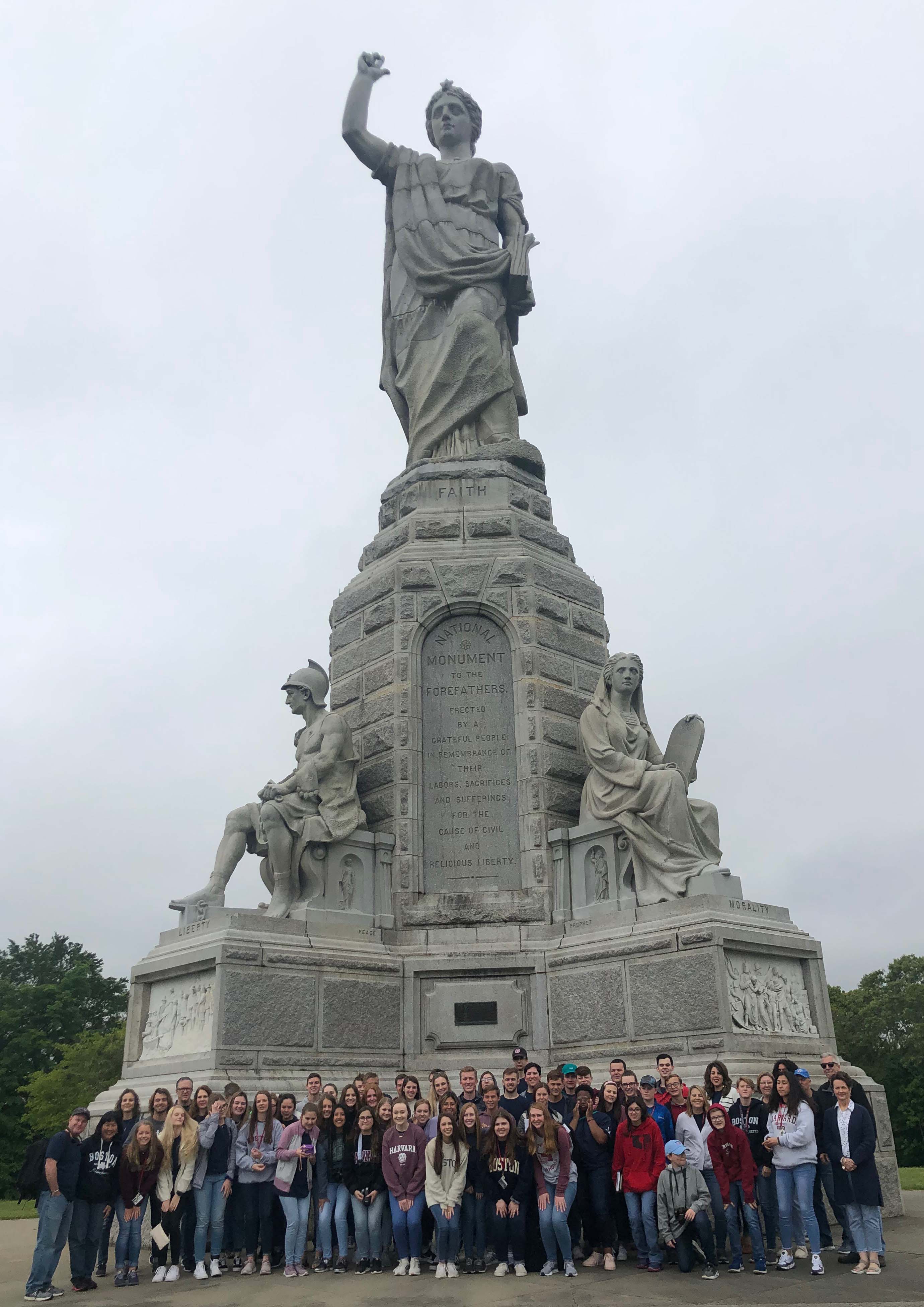 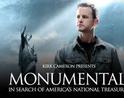 Plymouth Massachusetts

Granite, 188 feet tall, 80 tons
Hand points toward 
heaven and one God.
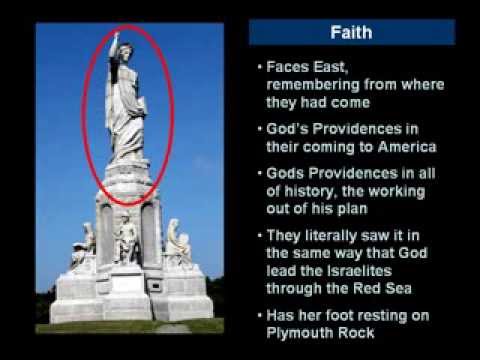 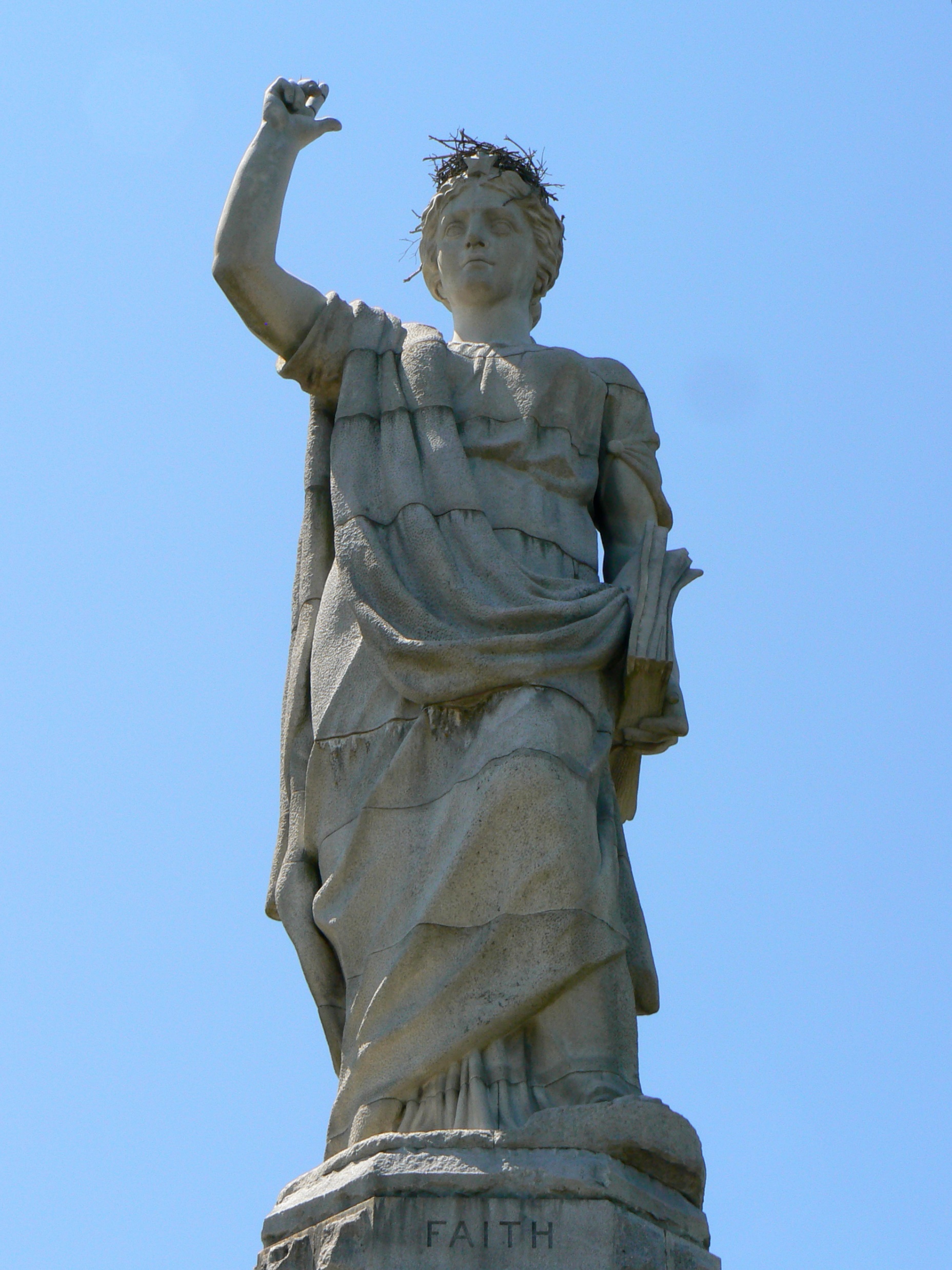 Geneva Bible 
is much used
FAITH
LIBERTY
EDUCATION  >
LAW  >
MORALITY  >
FAITH
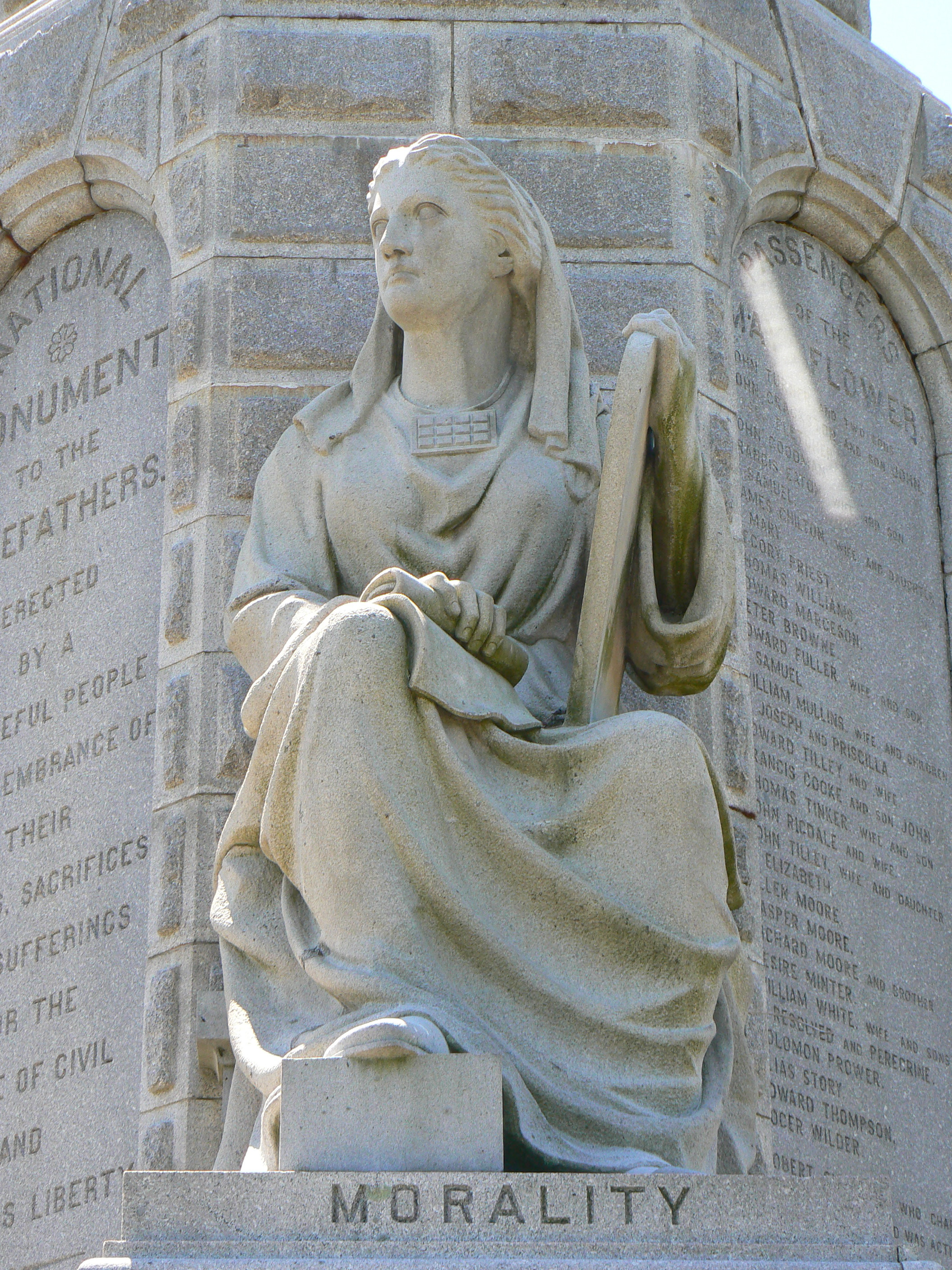 10 Commandments
Scroll of Revelation
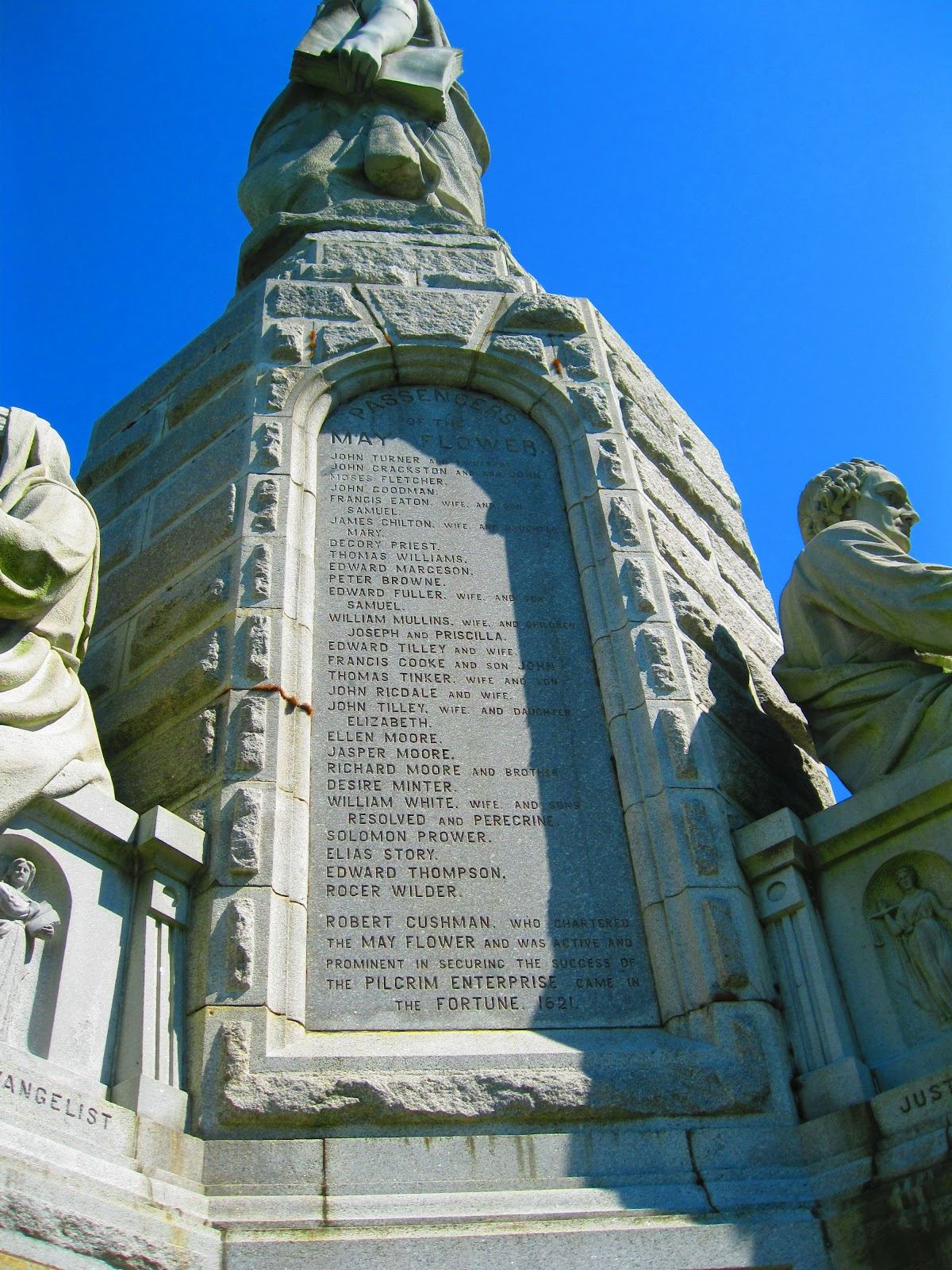 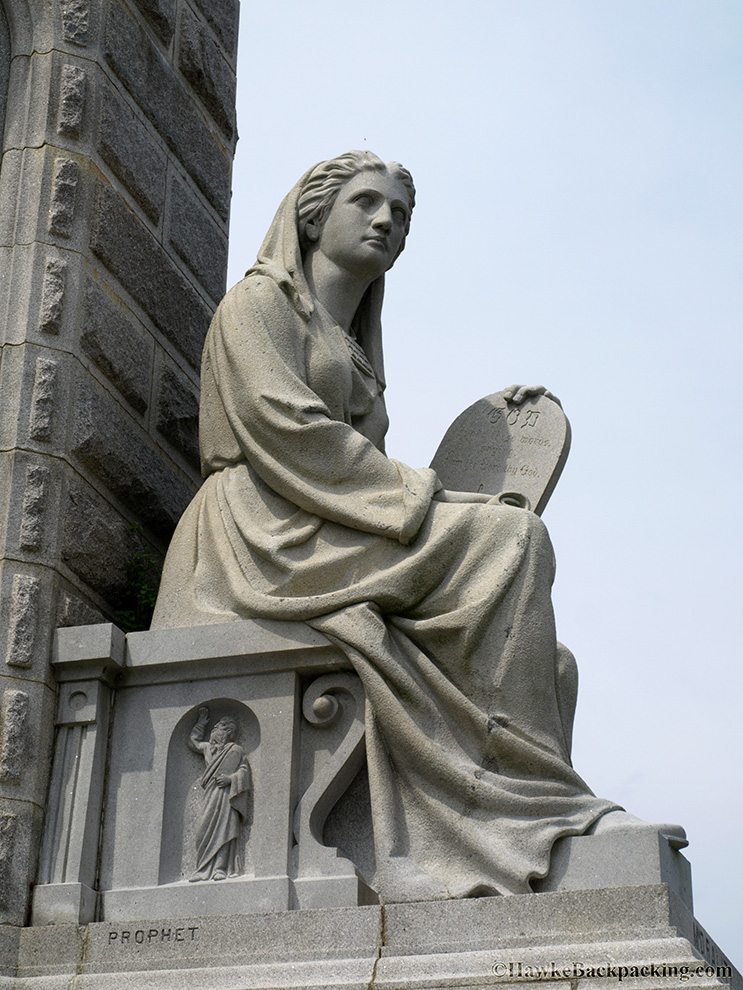 Prophet
New Testament
Evangelist
Old Testament
MORALITY
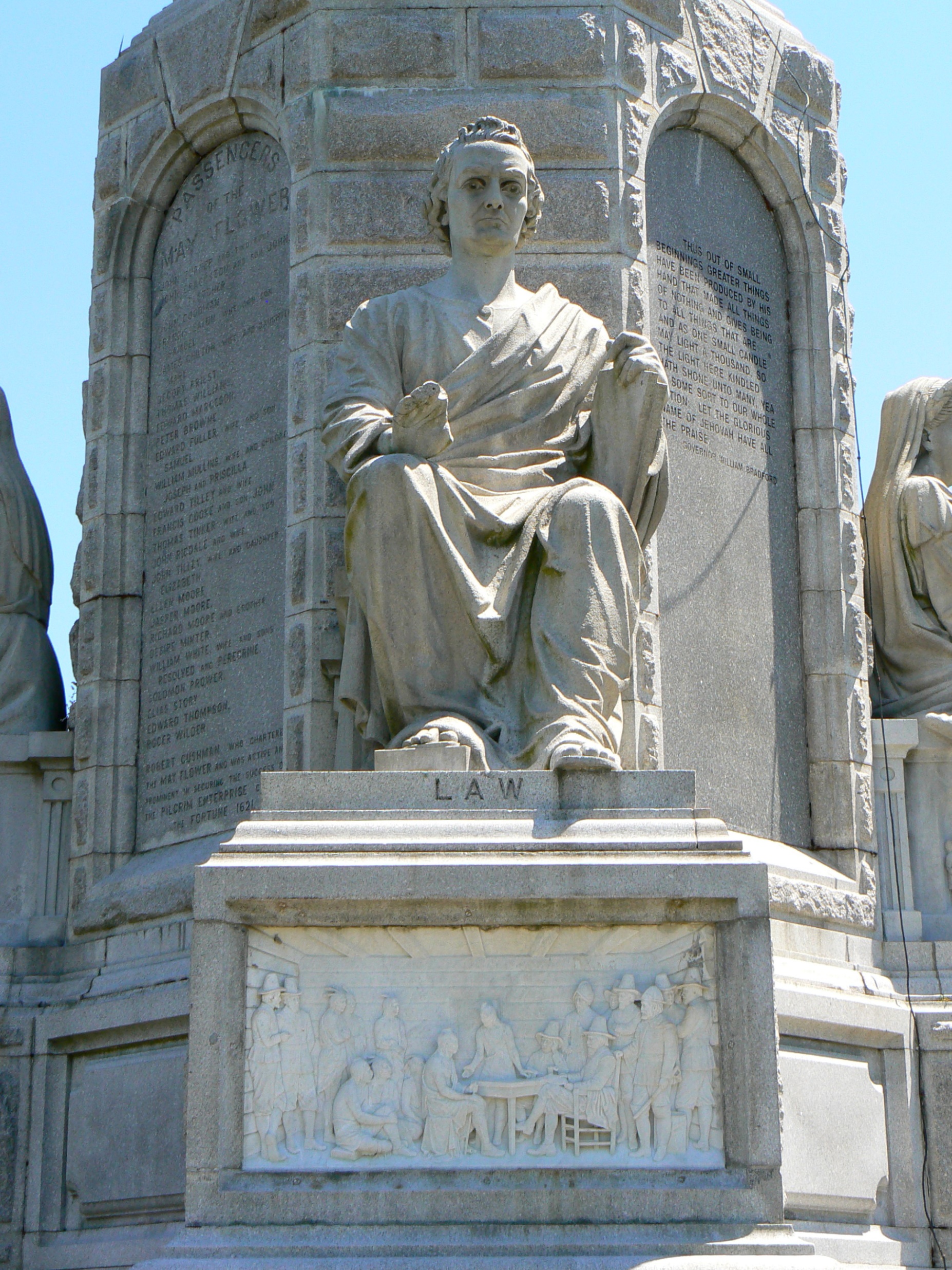 Extended Hand 
of Judgment
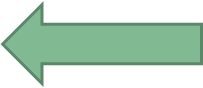 Statute of Law
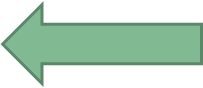 Justice
Mercy
LAW
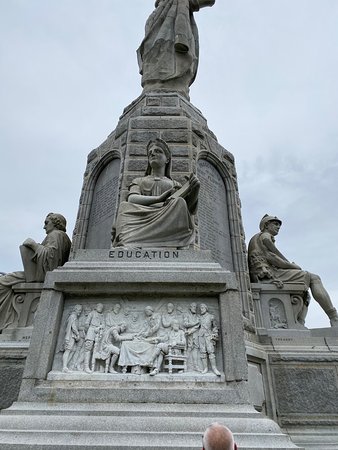 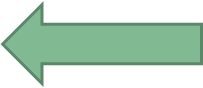 Book of Knowledge
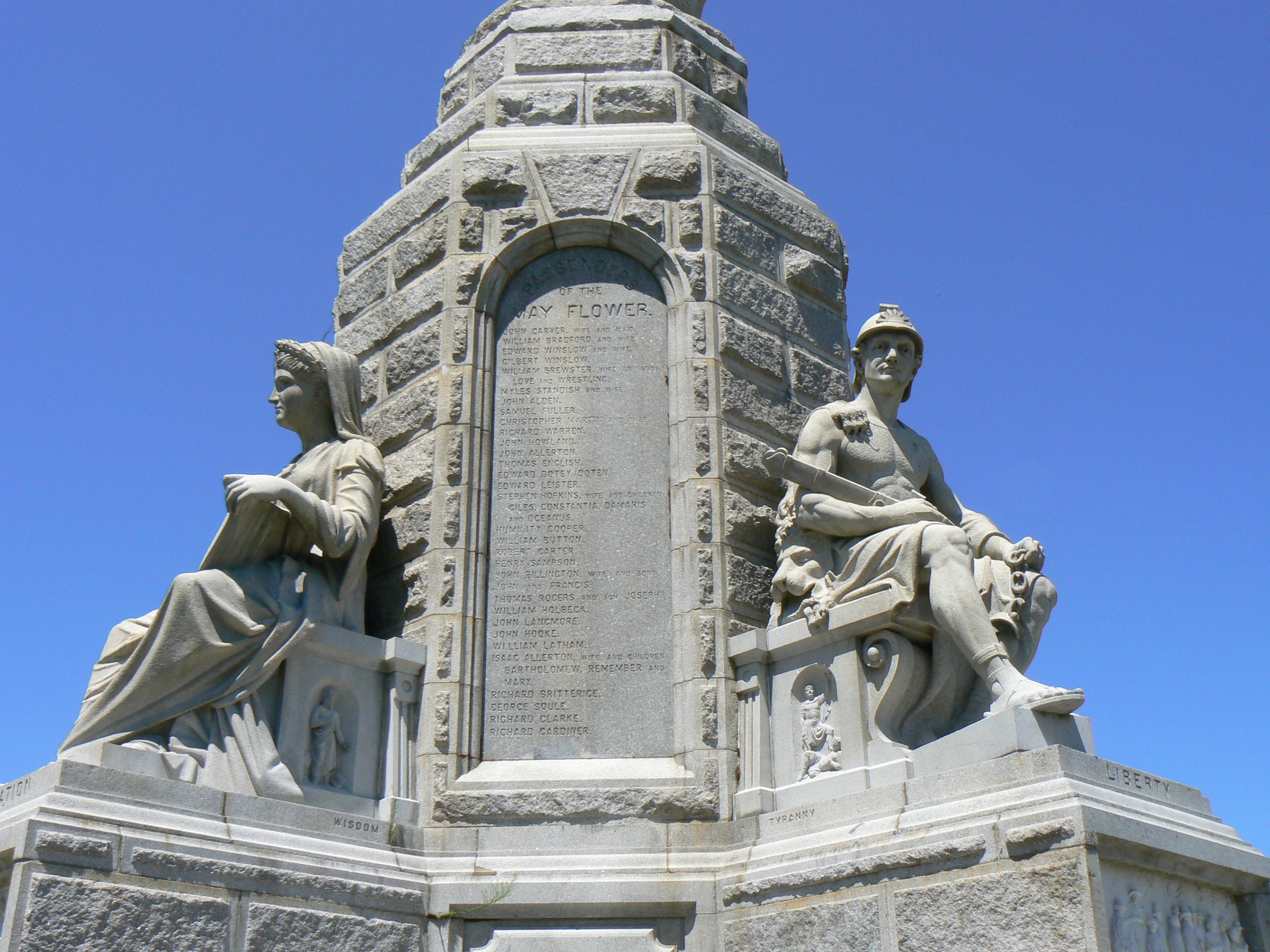 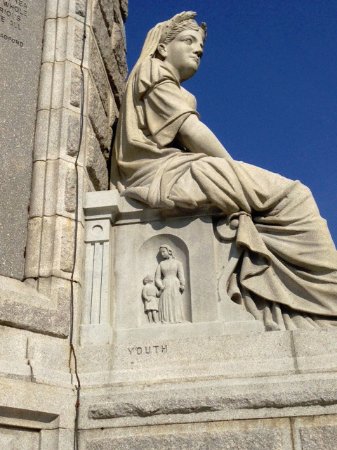 Youth
Wisdom
EDUCATION
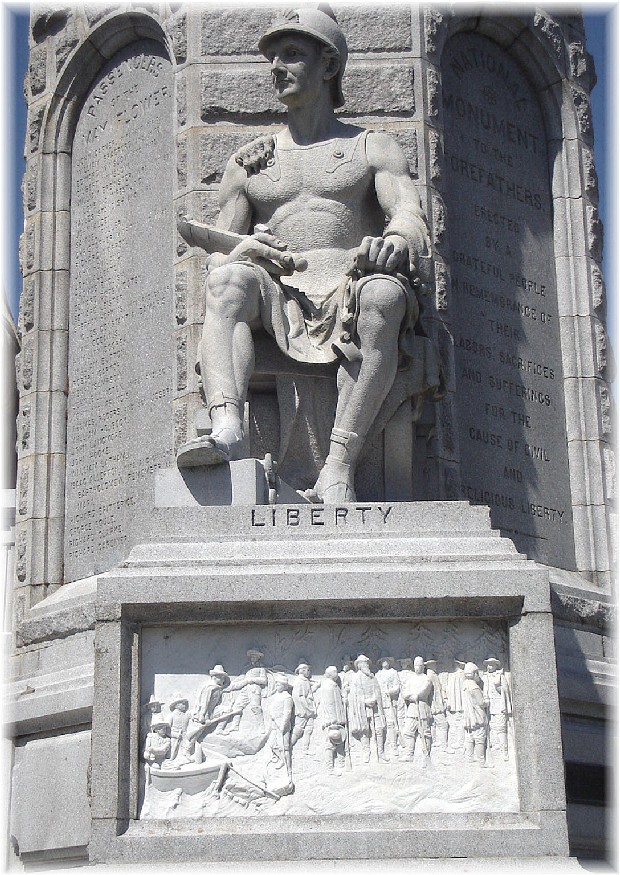 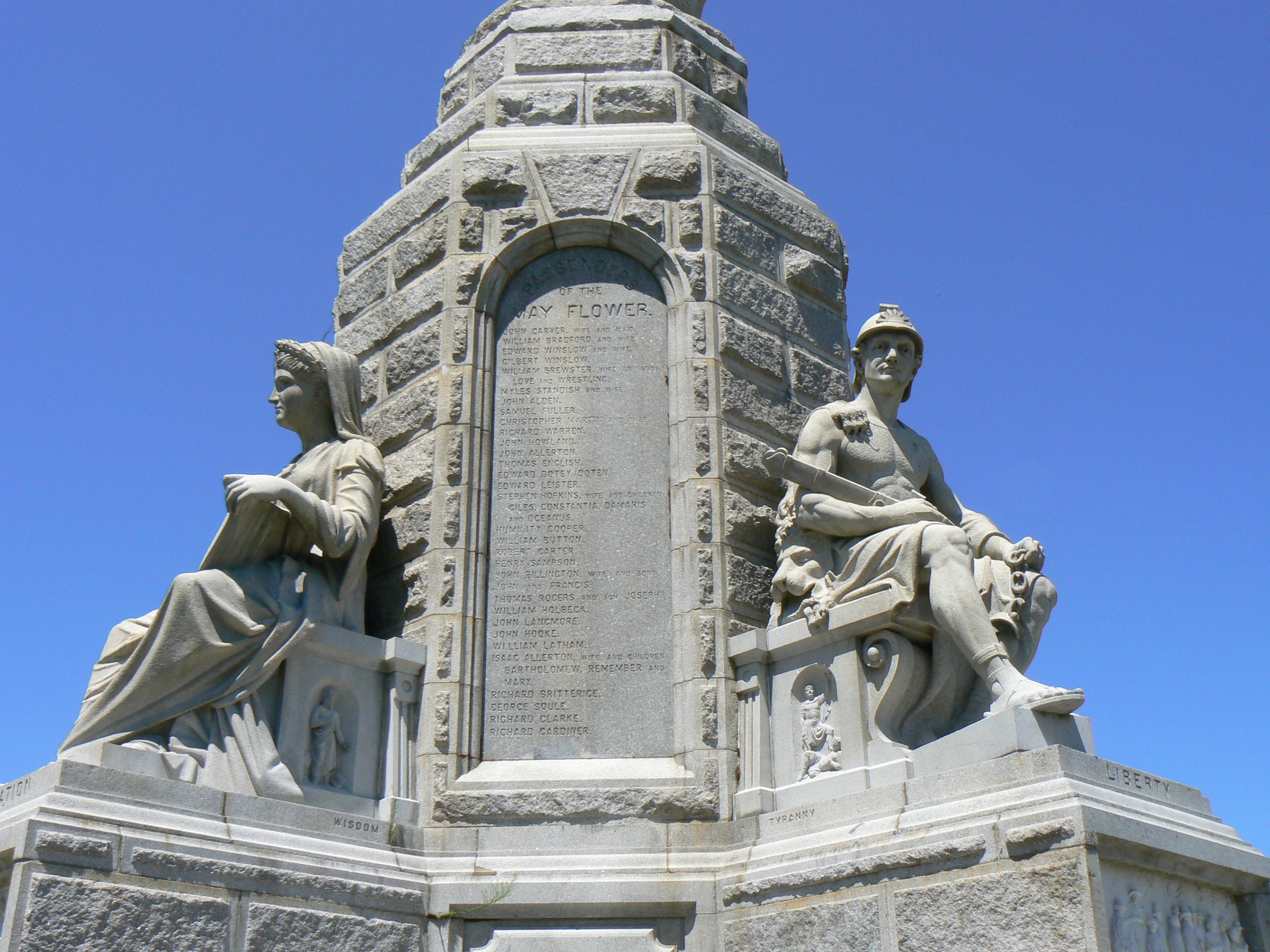 A strong soldier whole 
his armor,  Ephesians 6:10-20
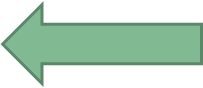 Slain Lion
Paw & skin
Chains around
Hand  & Ankles
Broken
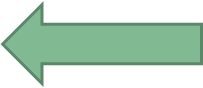 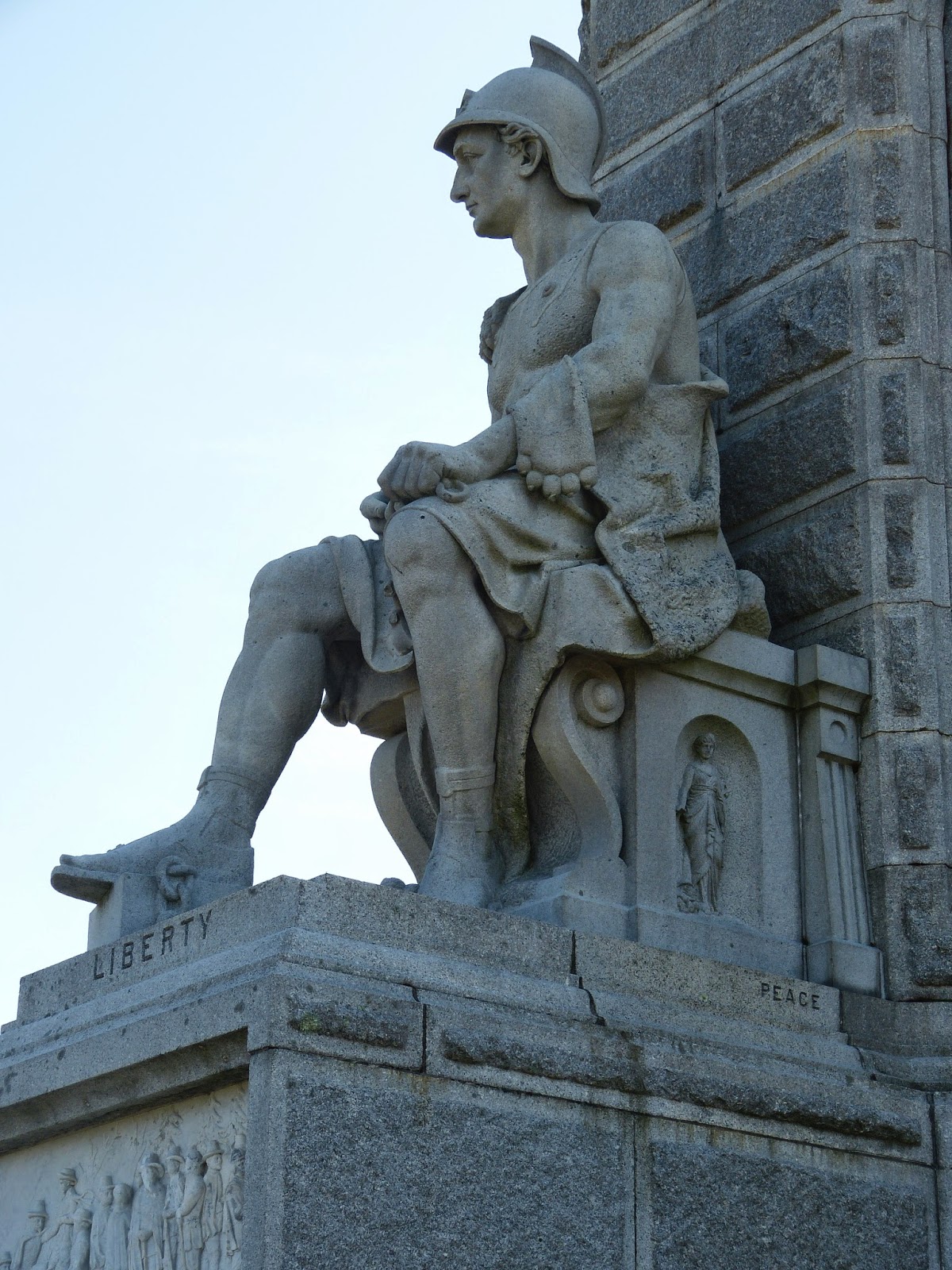 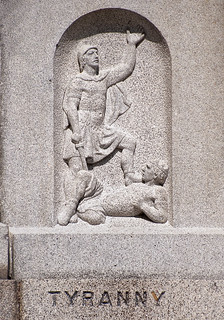 Tyranny
LIBERTY
Peace
Hosea – Introduction (1:1), Body (1:2-14:8), and Conclusion (14:9)

																			Hosea
Part 1) 	Hosea’s Unfaithful Wife (Gomer)						1-3
 
Message 1 Judgment	 1:2-9		Hosea’s family & the blood/valley of Jezreel  (2 Kings 9-10)
			 Salvation	 1:10-11	Day of Jezreel - blood of Naboth (1 Kings 21:19) avenged 
 
Message 2	 Judgment	 2:1-13	Gomer’s unfaithfulness 
			 Salvation 	 2:14-3:5  Valley of Achor (Joshua 7:24-26)
 
Part 2) 	God’s Unfaithful Wife (Israel)							4-14
 
Message 3	 Judgment	 4-5	  	 Israel & Judah’s guilt
			 Salvation 	 6:1-3
 
Message 4	 Judgment	 6:4-11:7	 Israel’s rebellion 
			 Salvation 	 11:8-12
 
Message 5	 Judgment	 12-13		 Israel’s unfaithfulness
			 Salvation 	 14
Hosea – chapter  1 (Hosea means salvation in Hebrew)
1:1 	Time
1:2-9	Judgment:  Hosea’s family






1:10-11  Salvation:   Ahab & Jezebel > Naboth > Jehu > Israel

One king -  this did not happen in the time of King Cyrus,  but will occur when  Israel appoints their “one head” who they rejected at his first coming (Romans 11).

Day of Jezreel -  Judgment with justice when the vineyard of  Naboth’s righteousness is restored 

Next Sunday:  Hosea 2:1-3:5
Hosea 1:4
“the blood of 
Jezreel”
Jezreel in Hebrew 
means “God 
scatters or sows”

Like the parable
of the  Sower, 
the Seed, 
and the Four Soils
See  Matthew 13
Ahab & Jezebel’s
Summer Palace

2 Events 
Blood by Ahab
Blood by Jehu

2 Places
City
Valley

2 Times
Near future
Far future
Saul and Jonathan
 lose battle & die,
(1 Samuel 13)
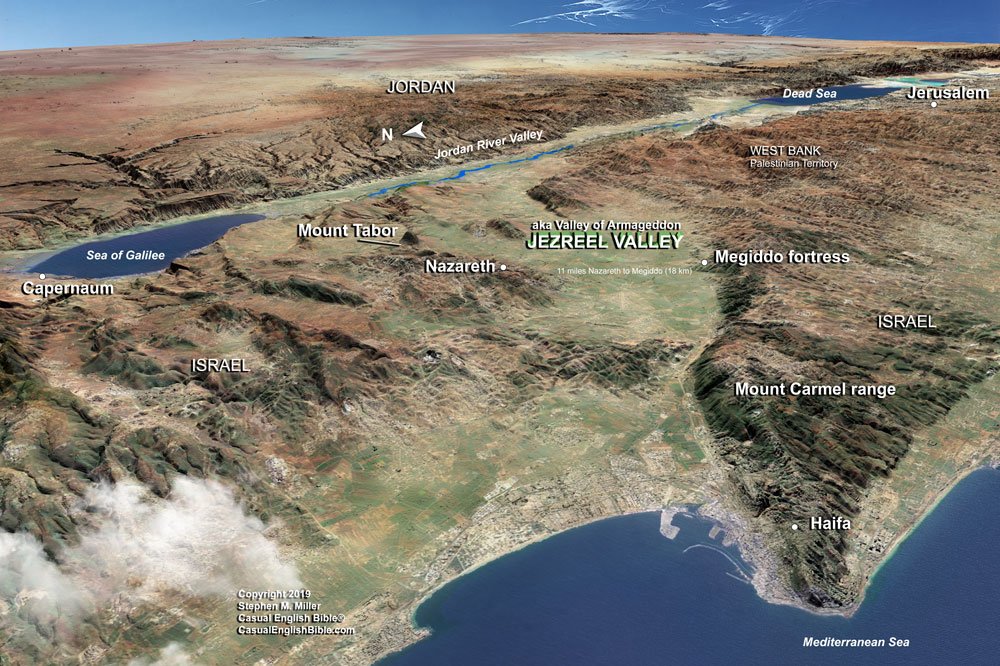 Hosea 1:5
“the Valley of 
Jezreel”
Zechariah 14:2

the LORD will 
smite all the 
people that have
fought against 
Jerusalem;
Revelation
16:14-16

the battle of that 
great day of 
God Almighty. 
15 Behold, 
I come as a thief.
The Valley of Jezreel today
In Hebrew Jezreel  means God plants  or sows
Hosea 1:11
“the day of 
Jezreel”

What God sowed 
In the seed of 
righteous  Naboth 
was  destroyed by 
wicked Ahab & 
Jezebel (Baal is 
exalted), a strand 
in a rope of truth 
until the 
“day of Jezreel”
or return of 
Jesus Christ
The U.S.A. Supreme Court -  Turning Point, Tip-over Point, Point of No Return – 1960s

Foundation			Truth					Lie										Genesis
 God Creator			Young Earth - 7 days	Old Earth – Intelligent Design    			1
(Scopes Trial 1925, Public School System 1960s-sex & drugs, Evolutionary Creation)

Marriage & Family  	Man-Woman			Man-man 									2-3
(Institution of marriage & the family, Woman’s Rights 14th Amendment,  Roe vs Wade 1973

Hate & Murder		Religion 				Relation 									4-5
Cain:  Heart > Thought > Emotion > Anger > Words > Hate > Violence > Murder	    

Judgment of sin		World-wide flood		Local flood									6-8
(Amendment to the ERA – 2020 state of Virginia ratifies – 38 of 50 states 75%)

Government			Bottom-up govt		Top-down govt	 						9-11

Jesus Christ/Abraham 	Growing faith in God	Faith in humanity      						12
(Remove prayer then Bible 1962-1963 govt bldgs-public schools. 1789-Supreme Court Protestant, 2006-majority Catholic,  since 2010-0 Protestant, today-6 Catholic & 3 Jewish.)